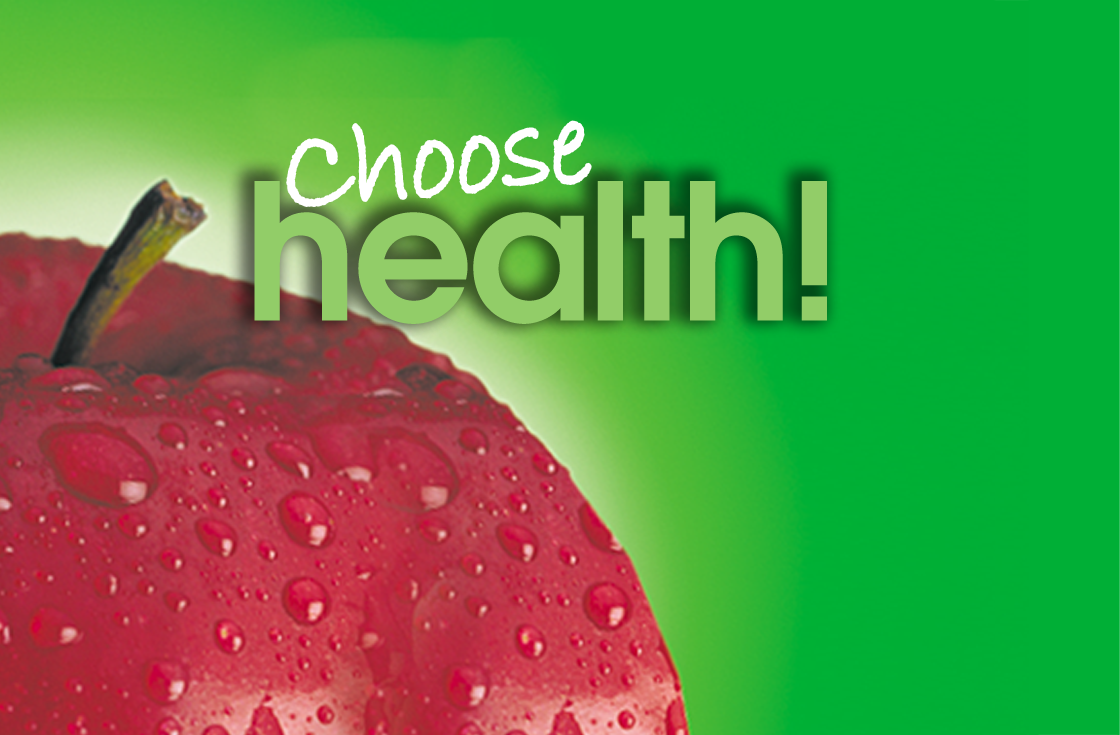 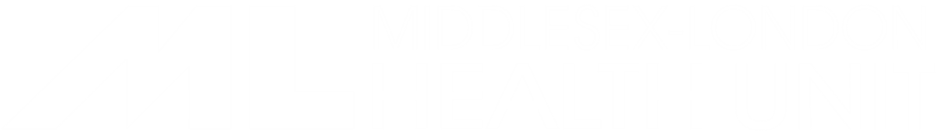 Substance Use and Abuse
Alcohol
Health Concerns
Health Canada estimates that 4 to 5 million Canadians engage in high risk drinking, which is linked to motor vehicle accidents, Fetal Alcohol Spectrum Disorder and other health issues, family problems, crime and violence.
Teen Alcohol Use- 2013
In 2011, ~50% of all students in grade 7-12 reported drinking alcohol (excluding sips to experiment) during the past year. 
Past year drinking varies by grade- 10% of 7th graders to 74% of 12th graders.
[Speaker Notes: Stats are from the 2011 Ontario Student Drug Use and Health Survey (OSDUSHS) Report
To date, the study is based on 18 survey cycles conducted every two years since 1977.  
~9,200 students in grade 7-12 from 40 school boards ( 181 schools) participated in the 2011 OSDUHS survey.  Survey is administered through York University.]
Teen Alcohol Use
8% of students reported injuring themselves or someone else in the past year as a result of their own drinking
20% of students (223,000 in Ontario) report binge drinking  (which is 5 or more drinks on one occasion) at least once in last month before survey.
Acute vs. Chronic
Acute			
Severe and sudden onset
Broken bone, asthma attack



Chronic
Long-developing syndrome
Osteoporosis or asthma
Acute and Chronic Alcohol-related Harms
Acute alcohol-related harms include:
 Alcohol poisoning, physical and/or verbal fights and accidents



Chronic alcohol-related harms include:
Cancer, liver cirrhosis, and other diseases and illnesses
Impact of Alcohol Abuse
The impact of alcohol abuse extends far beyond the short and long term health problems for the person who drinks

Discuss briefly the impact of alcohol abuse on other aspects of life ( family, job, relationships, cost to health care system, criminal justice system, productivity etc.)
[Speaker Notes: - Cost to Canadian economy  ( 2002 were last stats found) was ~14.6 Billion dollars a year.- alcohol abuse]
Harms Related to Other People’s Alcohol Abuse
In 2012, for the first time, CADUMS (Canadian Alcohol and Drug Use Monitoring Survey) asked about four harms people may have experienced in the past 12 months due to someone else's alcohol use: 

One in seven (14.2%) of Canadians aged 15 years and older experienced at least one of these harms as a result of another person's drinking. 

Verbally abused – 8.9%
Being emotionally hurt or neglected – 7.1%
Feeling threatened – 6.3%
Being physically hurt – 2.2%
What are some factors that influence alcohol use?